Challenge mathématique 2024 – 2025
Manche 2 – Niveau 2B

Calcul mental : problèmes à proposer pour continuer à s’entraîner
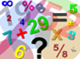 Mission mathématiques 68
Le dessinateur a 2 boites de 12 feutres violets, 3 boites de 10 feutres rose et 4 boites de 20 feutres bleus. Combien a-t-il de feutres en tout ?
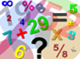 Mission mathématiques 68
Le dessinateur a 2 boites de 15 feutres violets, 2 boites de 50 feutres rose et 7 boites de 10 feutres bleus. Combien a-t-il de feutres en tout ?
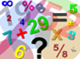 Mission mathématiques 68
Le dessinateur a 4 boites de 10 feutres violets, 2 boites de 25 feutres rose et 5 boites de 10 feutres bleus. Combien a-t-il de feutres en tout ?
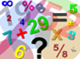 Mission mathématiques 68
Henri a peint 15 tableaux. Claude a peint 10 tableaux de plus qu’Henri. Vincent a peint 3 tableaux de moins que Claude.
Claude a peint …… tableaux et Vincent a peint …… tableaux.
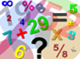 Mission mathématiques 68
Henri a peint 36 tableaux. Claude a peint 14 tableaux de moins qu’Henri. Vincent a peint 8 tableaux de plus que Claude.
Claude a peint …… tableaux et Vincent a peint …… tableaux.
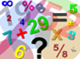 Mission mathématiques 68
Henri a peint 42 tableaux. Claude a peint 18 tableaux de plus qu’Henri. Vincent a peint 12 tableaux de moins que Claude.
Claude a peint …… tableaux et Vincent a peint …… tableaux.
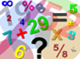 Mission mathématiques 68